Free PPT Templates: Allppt.com
You can download professional PowerPoint diagrams for free
01
Add Contents Title
Simple Presentation
NO.1 Presentation
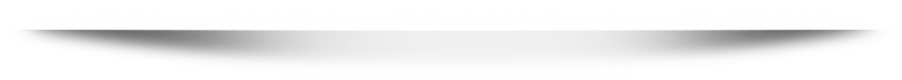 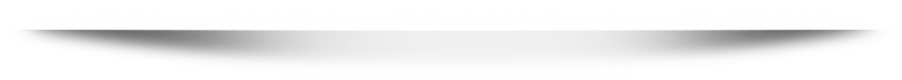 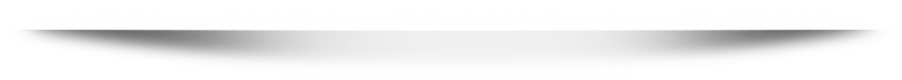 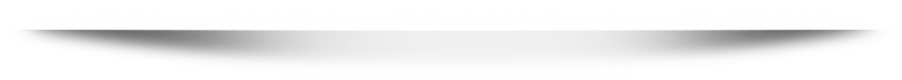 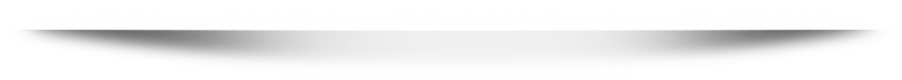 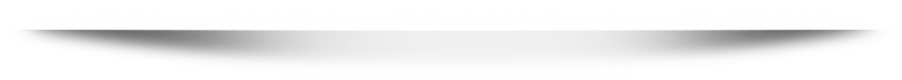 Content  Here
Content  Here
Content  Here
Content  Here
02
You can simply impress your audience and add a unique zing and appeal to your Presentations.
You can simply impress your audience and add a unique zing and appeal to your Presentations.
You can simply impress your audience and add a unique zing and appeal to your Presentations.
You can simply impress your audience and add a unique zing and appeal to your Presentations. Easy to change colors, photos and Text.
Easy to change colors, photos and Text.
Easy to change colors, photos and Text.
Easy to change colors, photos and Text.
03
www.free-powerpoint-templates-design.com